Membership Month Werribee Rotary Meeting of 2 August 2022
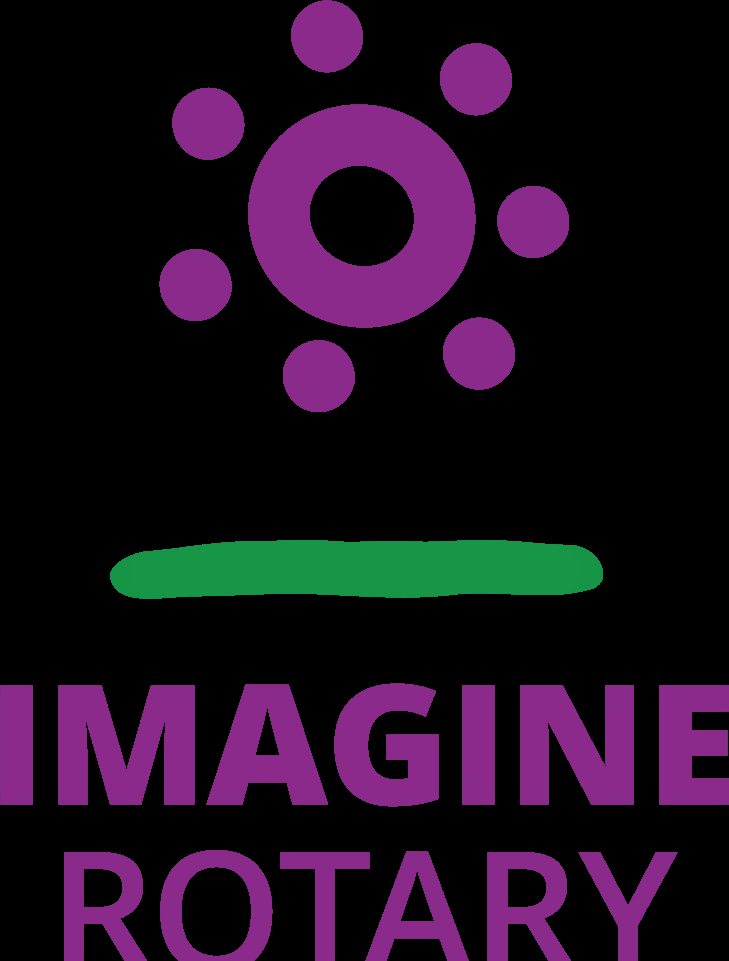 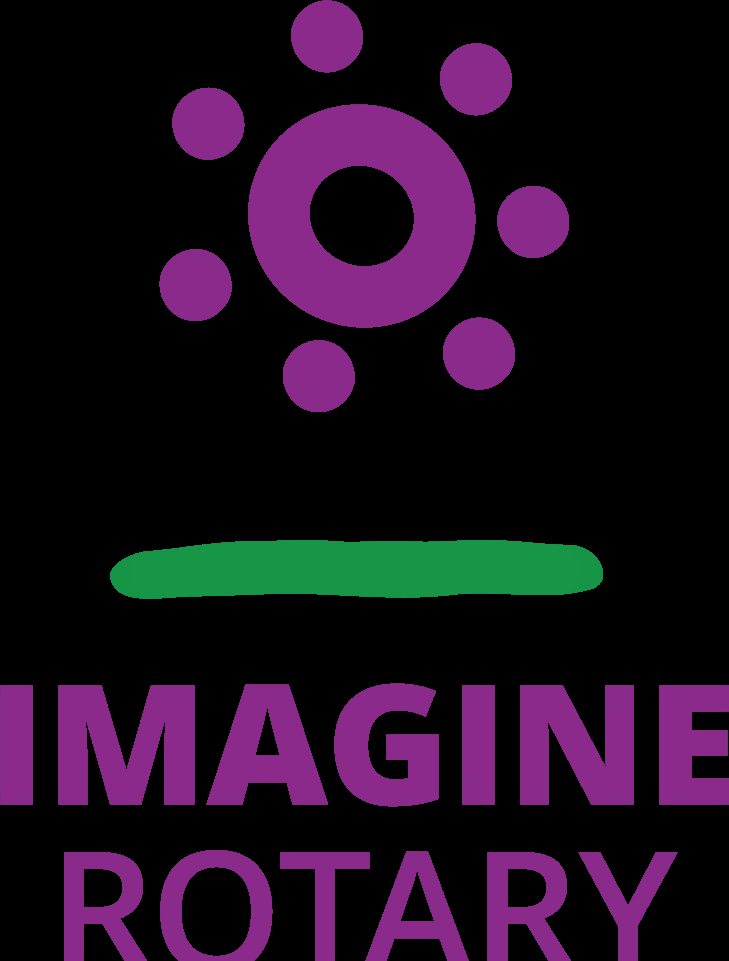 Membership Topics
What do we need to do to Increase Membership in Our Club
Assess and Adapt
Create an Inclusive Club Culture
Engage Current Membership
Connect with Prospective Members
Make New Members Feel Welcome
2
Membership Topics
Assess and Adapt
Club Health Check
Create a Membership Plan
Membership Assessment Tools
Attend the RI Learning Centre for Tips and Tricks
Review the results and implement required Changes
Create an Inclusive Club Culture
Become more Inclusive, Diverse and Equitable Club
There is a lot of information of District and RI websites related to DEI.
3
Membership Topics
Engage Current Members
Understand why Members Leave
Generate Retention Strategies 
Encourage members to get involved in their Community
Promote a Members Vocation to Connect with each other
4
Membership Topics
Connect With Prospective Members
Facebook, Twitter, Instagram and Newsletters
Membership Flyers and Print Media Articles
Community Engagement at all levels
Tell Rotary Stories wherever and whenever
Make New Members Feel Welcome
Meet and Greet
Social Activities
New Member Orientation 
Early Involvement
5
Membership Topics
The best method for Growing our Membership is for:

Each One to Bring One
6
Thank You
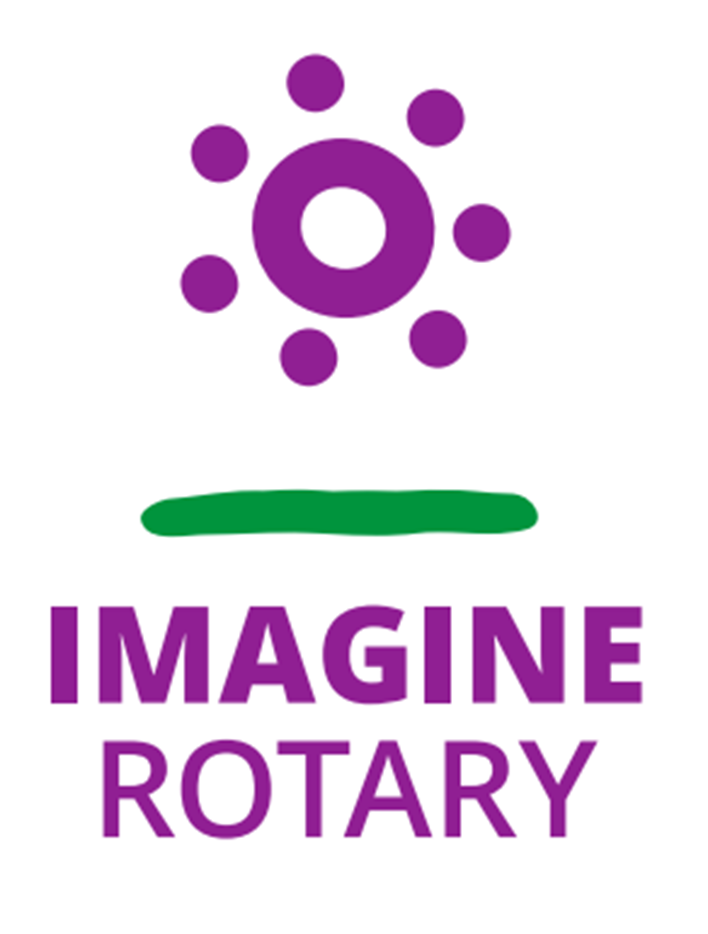